FDP Expanded Clearinghouse
Lynette Arias, University of Washington
Pamela Webb, University of Minnesota
Jennifer Barron, Johns Hopkins University
Chris Renner, Vanderbilt University Medical Center

FDP Meeting – Jan 2017
Agenda
Brief overview
Cohort 1 & 2 – Reporting Period 2 data results
Phase 2 - Web based system
Overview
Demo/Training
Go-Live estimated timeline
Cohort 3 Go-Live Plans
Financial Questionnaire – for use by non Single Audit Entities
Next Steps
Pilot overview
Pilot timeline  - where are we now?
Pilot Period 2/1/2016 – 6/30/2017 (17 months)
# of FDP member institutions involved so far
79 FDP Members & 127 total individual entities
Brought into the Pilot in 2 Cohorts (3/28 & 8/18)
Tracking use of clearinghouse in 4 reporting periods


Using basic Excel Profile document in 1st phase of Pilot
Shifting to Piloting use of a web based system in 2017
Plans to add Cohort 3 institutions in March/April 2017
Excel Profiles will be maintained until web system fully up and running
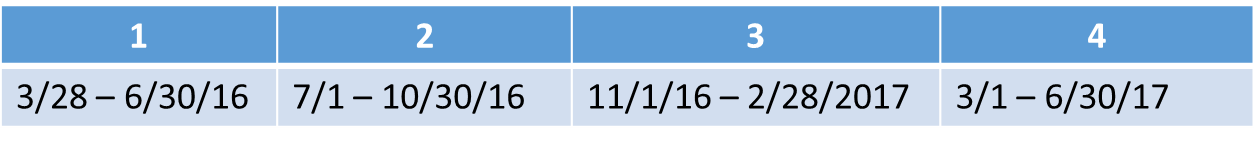 Pilot Estimated Timeline
Phase 1 Proposal approved by FDP Executive Committee
1/10/2016
Official State Date of Pilot
2/1/2016
Estimated End Date of Pilot
Phase 2 - Web Based System Proposal approved by FDP Executive Committee
6/16/2016
6/30/2017
2015
2017
Jan
Apr
Jul
Oct
2016
Apr
Jul
Oct
2017
Apr
Today
1/8/2015
9/1/2015
8/18/2016
3/15/2017
Expanded Clearinghouse Working Group gathers again
Forms Data Collection/Analysis completed
Cohort 2 Go-Live
Cohort 3 Go-Live
 (tentative & utilizing web system)
3/28/2016
Cohort 1 Go-Live
12/18/2015
12/2/2016
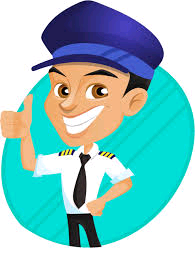 Entity Profile developed & Beta tested
System user acceptance testing
9/22/2016
Web based system initial dev demo at Sept FDP Meeting
2/15/2017
Cohort 1 & 2 System Go-Live (tentative)
Piloteers – Cohorts 1 & 2
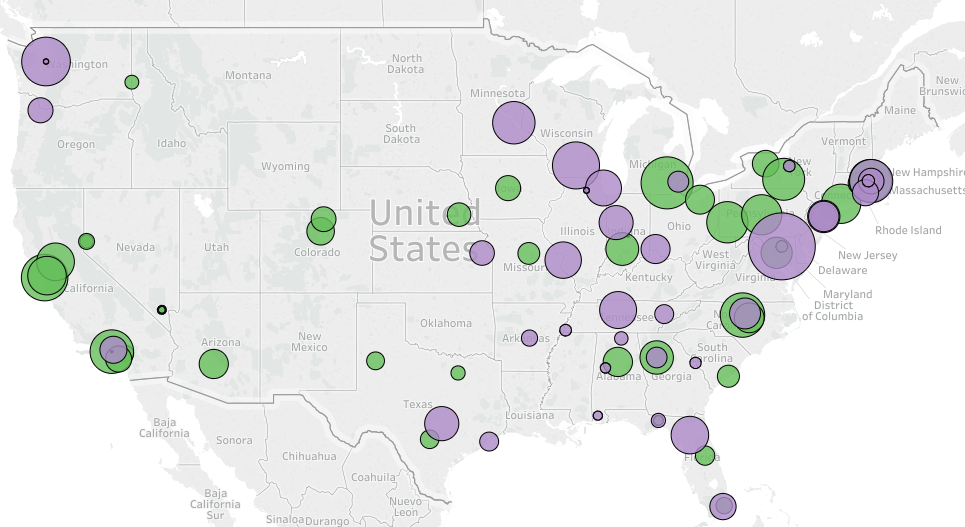 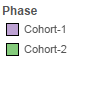 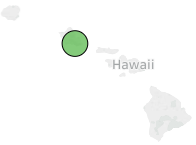 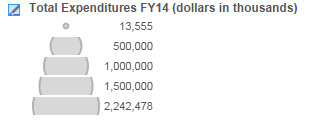 5
Reporting Period 2 Results
Entity Profiles					127
FDP Members Represented			  87
Entities Submitting Reports			118  (93% of total)
Entities With Activity this Period		  84  (66% of total)
Some entities reported no activity but issued subs to other Piloteers
May need to do supplemental education with Piloteers about what and how to track/report
6
Sample Tracking Form
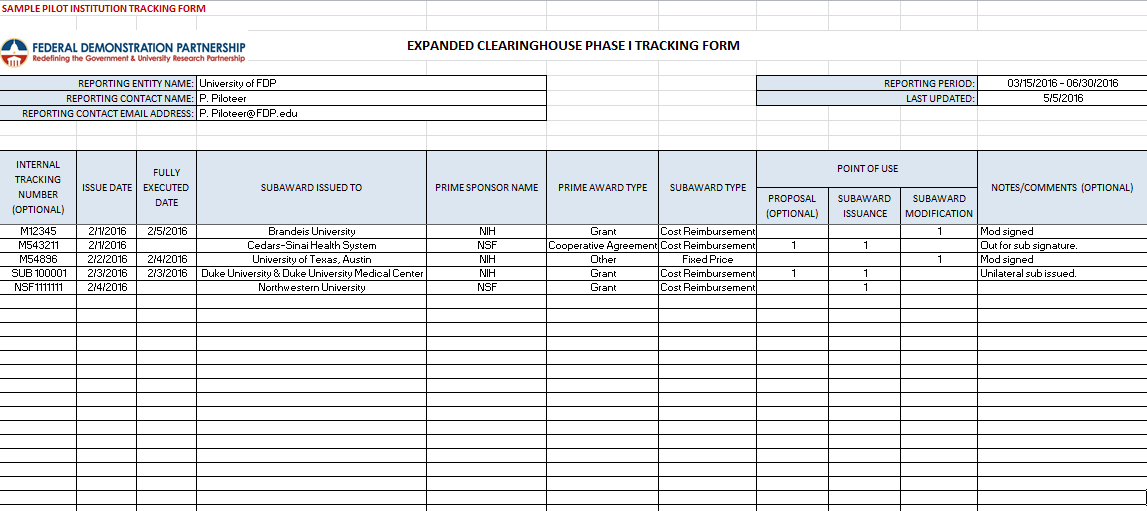 7
Subaward Volume & EC Use
51 profiles
Reporting Period 1 (3/28/16 – 6/30/16) 
Cohort 1 	  640 transactions		40% EC used


Reporting Period 2 (7/1/16 – 10/31/16)
Cohort 1	1906 transactions 		52% EC used
Cohort 2	1193 transactions 		72% EC used
		3099 total transactions	60% EC used

Cohort 1 includes 5 large schools that didn’t use commitment forms pre-pilot and don’t use EC profiles during the pilot
127 profiles
8
Time Saved
Per survey of Cohorts 1 & 2 institutions regarding average time to issue, complete, and review subrecipient commitment forms, estimated time saved per subaward by utilizing an Entity Profile is: 

Pass-through Entity:		1.8 hours
Subrecipient Entity			1.3 hours
9
Time Saved Calculations for Period 2
Total Hours Saved = 5,720
10
Institutions with 5+ Transactions
Total Hours Saved = 5,570
11
Institutions with >50 Subawards to Fellow Piloteers in Period 2
12
Frequent Pairings & Proximity
Pairs of institutions with most subrecipient activity tended to be in close proximity to each other.
18 pairs of institutions recorded five or more actions in both directions, as both pass-through entity and subrecipient.
13
Sources of Subaward Funding
The U.S. Department of Health & Human Services was the prime sponsor in 66% of the subaward actions recorded.
14
When do most institutions use  the EC?
15
Phase 2 – Web based system
Development active since Sept FDP meeting
Active user acceptance testing – Nov thru Jan
By Working Group members
Reminders about this phase of development
Keeping functionality basic
Same “functionality”/content as Excel Profile
Brings in basic validations
When we all go live – will all be testing in Pilot phase still!
We are doing all we can to help it go smoothly and be very intuitive
16
Web system - Overview
Basic system first developed
Data entry forms, with validation and dropdown lists for standard consistent options
User access management structure 
Workflow and Authorization process
Users will sign business use agreement 
Simple print function
Future enhancements
Pull data from other systems, as feasible (SAM)
Automatic notifications to POC for expired information
API’s (Application Program Interface)
Additional reports and data output
Cohort 1 & 2 data into new system
Had talked about doing a system conversion
Opting for all Piloteers to enter their information – as part of testing
17
Web system – Overview of Use
Instructions to be provided at kick off
All Piloteer Primary Points of Contact will be set up as Entity Super User by system developers
Call for POC updates will be sent after FDP meeting
Email will be sent to POC/Super User with login in
POC can then go in and create other users & grant rights
POC can then create Profile or other user they create can
Once logged in – simply navigate to “Add Organization”
3 initial fields of data to create a new Profile
Enter data by tab from there
When data all added in Profile, editor submits to AO
AO gets email, reviews, authorizes and submits to FDP
FDP reviews, approves and publishes (if all is well)
18
Phase 2 – Web based system Demo/Training
Chris Renner, Vanderbilt University Medical Center
19
System Go-Live / Cohort 3 Go-LiveEstimated Timeline
20
Financial Questionnaire
Available for Entities NOT subject to Single Audit
Series of questions to help assess Entity overall
Matches very closely with NSF Financial Management Systems Questionnaire:
General Information
Fiscal Responsibility and Internal Controls
Accounting System
Facilities & Administrative Costs
Cost Sharing
Funds Management
Personnel 
Procurement
Property Management
Cost Transfers
Program Income
Subgroup lead – Sara Clough, sarac@Austin.utexas.edu
Smart Form Under Construction!
21
Next Steps
Tentative Go live for use of system – 2/15/2017
Pilot reporting periods – gather data on effectiveness of use of Clearinghouse!



Cohort 3 – tentative go live 3/15 /2017 “Volunteers” thus far:
University of Pittsburgh
Michigan State University
Ohio State University
Other UC schools:  Merced, Santa Barbara, Santa Cruz, San Diego
Northeastern
Columbia University
University of Southern California
University of Iowa
University of Texas, Arlington
University of Colorado, Denver
22
Opportunities
Piloteers – please consider adding attachments to your institution web sites 
Opportunities to join in the future?
Not part of Cohort 1 or 2? – gather support at your institution!  
For possible Cohort 3 addition in future
If institution not interested in joining – why not?  Let us know so we can help make changes, if feasible, that would help!
If all goes well with Pilot and web based system could be recommended for non FDP institutions later in 2017
Keep an eye on what we are up to!  
FDP Expanded Clearinghouse Webpage
http://sites.nationalacademies.org/PGA/fdp/PGA_055835
Everything we are working on is kept here!  We are fully transparent!
23
Resources
http://sites.nationalacademies.org/PGA/fdp/PGA_055835
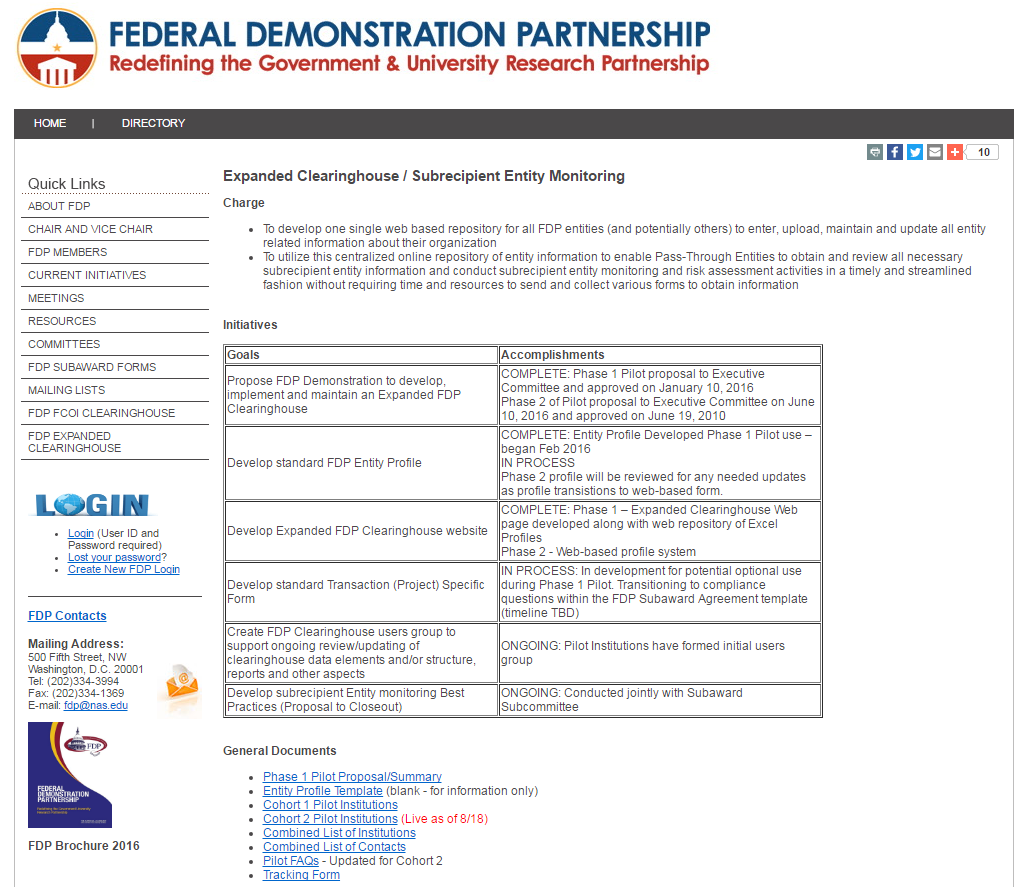 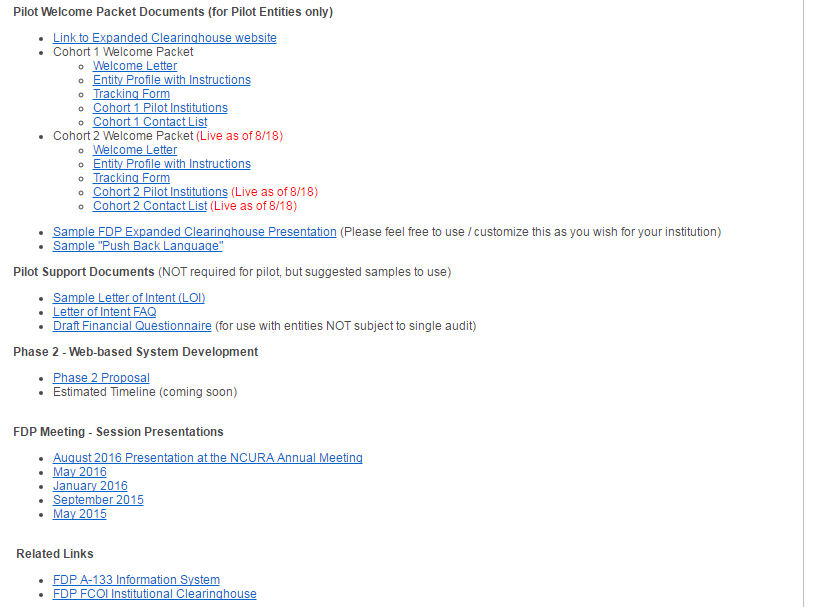 24
25
Continued thanks to a Great Team!
Lulu Sun
 UW Work study student
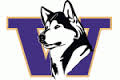 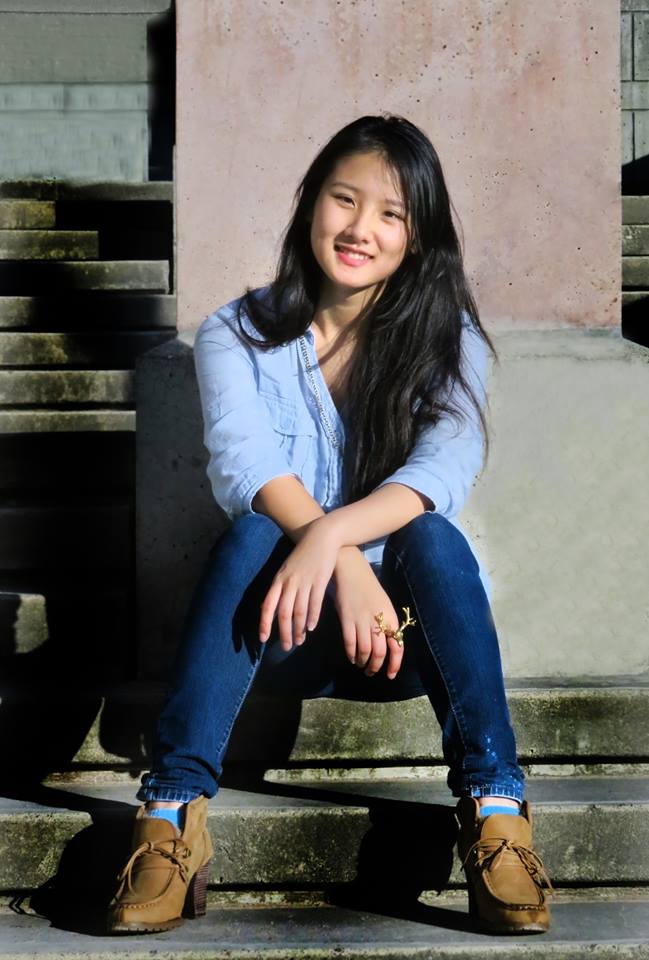 26
Questions & Discussion
All Profile updates and questions, please use
fdpechelp@gmail.com
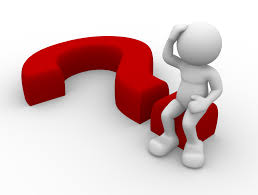 27
Contact Info
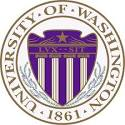 Lynette Arias
University of Washington
ariasl@uw.edu
Pamela Webb
University of Minnesota
pwebb@umn.edu
Jennifer Barron
Johns Hopkins University
jlb@jhu.edu
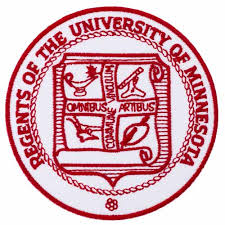 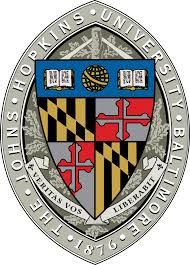 28